HUMANITARNA AKCIJA „DEVOJKA KOJA VOLI ŽIVOT”
HRONOLOGIJA DEŠAVANJA
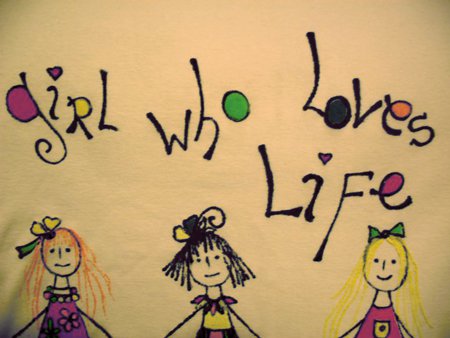 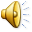 Da li se često probudite sa željom da ostatak dana jednostavno prespavate? Da li mislite da se najgore stvari na svetu dešavaju baš vama? Da li često pomislite kako ovaj život nema smisla? Ako je tako, pročitajte ovu priču. Ona će promeniti nešto u vama.
Darja Kostić je dvadesetdevetogodišnja devojka iz Novog Sada. Pohađala je Karlovačku gimnaziju, a potom Filozofski fakultet u Novom Sadu, na kom je diplomirala engleski jezik. Uz to, ona je kreativna i svestrana - peva u rok bendu „Stranded“ i flamenko sastavu „Como el agua“, piše tekstove, svira gitaru, plete. Po završetku fakulteta zaposlila se u školi kao profesorica engleskog. Putovala je, polako otkrivala svet koji je čekao, radila ono što voli...
   A onda…
Darji je dijagnostifikovana hronična bolest bubrega. Jedina pomoć za nju je transplantacija, a do tada obavlja dijalizu svakog dana, na svaka četiri sata. Da bi sve bilo još komplikovanije, niko od njene porodice nije odgovarajući donor. Nada za njeno ozdravljenje je operacija u Rusiji, koja košta 75.000 evra. Darja se nalazi na spisku za transplantaciju već duže vreme, ali je neizvesno da li će i kada doći na red. Znate već kako stvari ovde funkcionišu.
   Darja bi mogla da čeka da dođe na red. Da sedi skrštenih ruku, čeka i nada se. Međutim, ona je odlučila da preuzme stvar u svoje ruke, da pokrene sebe i druge na akciju, da ne gubi volju i entuzijazam - jer Darja je Devojka koja voli život!
    Sve je počelo skromno, u martu 2010. Darjin brat napravio je grupu na facebook-u „Devojka koja voli život“. Napravljen je i istoimeni sajt, koji predstavlja Darju, priča njenu priču i prati aktivnosti u okviru humanitarne akcije. Organizovan je prvi humanitarni koncert u Šidu, Darjinom rodnom mestu. Zatim se polako ređaju događaji koje Darja organizuje uz pomoć prijatelja i dobrih ljudi koji su čuli za nju i pročitali njenu priču. Od Šida, preko Sremskih Karlovaca, nakon humanitarnog koncerta u dvorištu Karlovačke gimnazije - dolazimo do Novog Sada. Veče flamenko muzike, predstava „Eni“ u izvođenju mališana iz Školigrice, „Žurka bez pauze“ u kafiću-knjižari Nublu, svirka Darjinog benda „Stranded“ u Radio café-u... Malo po malo, sve više ljudi se uključuje u akciju na razne načine - šire vesti o dešavanjima, doprinose svojim idejama ili poznanstvima koja bi mogla biti od pomoći.
Takođe su u više navrata održavane humanitarne izložbe rukotvorina za koje je svoje radove doniralo preko pedeset umentnika i kreativnih ljudi. Izložbe su održavane na Jesenjoj Cvetnoj pijaci u Novom Sadu u organizaciji Pokreta Gorana Novog Sada, na Sajmu Eko turizma u Master centru, na Malom sajmu lepih stvari, na Novogodišnjem vašaru u Novom Sadu, kao i na Novosadskoj zimi na Spensu. Akciju Devojka koja voli život podržali su i Srbijagas, Elektrovojvodina, sindikat NIS-a i Telefonoteka.
  
    Održano je nekoliko humanitarnih pozorišnih predstava i serija koncerata „Nedelja za Devojku Koja Voli Život“, koji su se skoro svakog četvrtka i nedelje od oktobra 2010. do marta 2011. održavali u novosadskom klubu Trema, i u okviru kojih je nastupilo preko četrdeset bendova.
    Darja uspeva na kreativan, lep i potpuno jedinstven način da se bori za sebe i svoje zdravlje. Ko god je u ovoj akciji pomogao, dobio je nešto zauzvrat. Dobio je lep provod na svirci ili predstavi, dobio je unikatni komad nakita, odeće, ili neko umetničko delo; a najlepše od svega - dobio je osećaj da je nekome pomogao - a to se ne može meriti ni sa čim.
    I zato, kada sledeći put pomislite kako se najgore stvari dešavaju vama i kako ovaj život nema smisla - setite se Darje. Devojke koja se za svoj život bori svim silama, koja svoj život voli i želi da sačuva, koja je puna entuzijazma, volje i pozitivne energije. Ne zaboravite koliko život zaista vredi. Prošetajte do izložbe, kupite makar neku sitnicu. Izađite na svirku. Bićete nagrađeni jako lepim osećajem da ste pomogli jednom mladom životu, i vaš život će se samim tim odmah učiniti lepšim.
Najnovija dešavanja vezana za našu akciju možete pratiti na našem sajtu
www.devojkakojavolizivot.info
Sledi hronologija dešavanja u okviru humanitarne akcije Devojka koja voli život u periodu od marta 2010. do maja 2011...
U nedelju, 21. marta 2010. održane su dve humanitarne predstave u okviru Opštinske smotre amaterskih pozorišta koje je izvelo Amatersko pozorište “Branislav Nušić” Šid : Predstava “Kolariću paniću” u na sceni Lutkarskog pozorišta u Šidu i Predstava “Jelena Trojanska” na sceni Kulturno obrazovnog centra u Šidu.
U subotu, 10. aprila 2010. u Sportskoj hali u Šidu održan je “Humanitarni koncert za Darju Kostić”. Svirali su bendovi: Digitalni čardak, Propala firma, Prime Time i Neuništivi. Ovaj koncert organizovao je Darjin prijatelj, Dejan Jeftić, a u nekim od bendova su svirali Darjini stari prijatelji.
U nedelju 23. maja 2010. održano je Humanitarno flamenko veče za Darju Kostić u novosadskom klubu Trema. Učestvovali su: flamenko grupa "Como el agua" iz Novog Sada i flamenko grupa "Vengo" iz Beograda. U ovom koncertu učestovala je i sama Darja Kostić kao član grupe "Como el agua ".
U četvrtak, 17. juna 2010. u dvorištu Karlovačke gimnazije, održan je koncert za Darju, koja je inače bivši karlovački đak.
U utorak, 22. juna 2010. mališani vrtića Školigrica izveli su humanitarnu predstavu "Annie" na engleskom jeziku, u pozorišnoj sali gimnazije Laza Kostić u Novom Sadu! Ovu akciju organizovala je njihova vaspitačica, Jelena Zdravković.
U petak, 2. jula 2010. u Radio Kafeu održana je humanitarna svirka benda Stranded u kome peva Darja.
U subotu 17. 07. 2010. u kafe-knjižari Nublu, u Žarka Zrenjanina 12, organizovana je žurka sakupljanja novca Darji za transplantaciju, pod nazivom "BEZ PAUZE".
Četrdesetak umetnika i kreativnih ljudi širom Srbije, ali iz inostranstva, odlučilo je da pomogne Darji na jedan vrlo lep i kreativan način.. Krajem septembra i početkom oktobra 2010. učestvovali smo sa izložbom rukotvorina na Cvetnoj pijaci na platou ispred Spensa.
10. 10. 2010. organizovana je humanitarna rođendanska žurka. Devojka koja je proslavljala rođendan nosi isto ime kao i Darja, i odlučila je da za svoj rođendan pomogne Devojci koja voli život.
23.10.2010 u Galeriji Gradić na Petrovaradinu okupili su se Novi Odmetnici: Čopor, Prkos Drumski, Olovni Ples, Milan Korać, (izmenavremena), kako bi podržali našu akciju.
U nedelju, 17. oktobra  2010. održan je prvi u nizu koncerata u klubu Trema. Nastupali su bendovi: (izmenavemena) i Old Fisherman's Blues.
U nedelju, 24. oktobra 2010. u Tremi je nastupio Me gusto bend.
U nedelju, 30. oktobra 2010. u Tremi je organizovan maskembal. To veče nastupali su bendovi  Auspuh i Middle Age Crisis.
U nedelju, 14. novembra 2010. održan je Mali sajam lepih stvari u klubu Trema! Mi smo takođe bili prisutni sa našom izložbom doniranih ručno rađenih predmeta.
U nedelju, 14. novembra 2010. u Tremi su svirali Bendovi Lilla Horea, Gernika, MAMURLOOK i LUDE KRAWE.
U nedelju, 21. novembra 2010, u okviru Nedelje za Devojku Koja Voli Život nastupili su bendovi Emanuil, Grate i E-play!!
U četvrtak, 25. novembra 2010. u okviru Nedelje za Devojku koja voli život u klubu Trema nastupio je bend Čučuk Stana.
U nedelju, 28. novembra 2010. u Tremi su nastupili bendovi Voda nad Vodama, Eleven i Ctrl-Alt-Del.
05. decembr a 2010. u okviru Nedelje za Devojku koja voli život svirali su Slaprtrap i Darjin bend, Stranded.
U nedelju, 12. decembra 2010. u Tremi su svirali bendovi Generacija bez budućnosti, Ragman i Tetrapank.
U četvrtak, 23. decembra 2010. u Tremi su nastupili bendovi Drum’n’zez i Josip A Lisac.
U nedelju, 26. decembra 2010. u Tremi je održano flamenko veče. Nastupio je Darjin flamenko sastav “Como el agua” i gosti iz Mađarske, Novog Sada i Beograda, Maria Keck, Ariana Luburić, Janos Iles i Isidora Ganguly.
U ponedeljak, 22. novembra 2010 u StevInom Frizerskom Studiju održana je akcija prikupljanja novca za našu akciju. Tim Stevinog frizerskog studija tog dana je šišao za 1 dinar, a ljudi su ostavljali svoje dobrovoljne priloge za našu akciju.
09. decembra 2010. organizovana je prva humanitarna žurka kao podrška našoj akciji u Beogradu. Žurka je održana u klubu Ventil, a organizatori ove žurke bili su Kišobran, Ventil i pesnikinja Natalija Ž Živković.
13. decembra 2010. u klubu Giardino za Devojku koja voli život svirale su The Frajle.
19. decembra 2010. održana je Velika dark elektro humanitarna žurka u Beogradu.
U nedelju 26. decembra 2010. održana je novogodišnja predstava Carpe Diem Centra, privatne škole jezika Darjine koleginice sa fakulteta. Dečica su vredno radila i napravila su predivne čestitke, a novac od prodaje čestitki išao je za našu akciju!
29. januara 2011. održano je humanitarno Skandinavsko veče u organizaciji katedre za turizmologiju Geografskog fakuleta u Novom Sadu.
U subotu, 29. januara 2011. u okviru koncertnog vikenda “Studio M – najvažnija adresa“ svirali su Darjin bend, Stranded (Novi Sad), i Krš (Beograd). Ovom prilikom bile su postavljene kutije za priloge i sav prikupljen novac išao je za akciju Devojka koja voli život.
U nedelju, 30. januara 2011. drugog dana u okviru koncertnog vikenda “Studio M – najvažnija adresa“ svirali su bendovi Drum’n’zez i Zemlja gruva.
01. februara 2011. održana je još jedna akcija podrške akciji Devojka koja voli život u našoj prestonici. Ovog puta organizovano je poetsko-muzičko veče u Ustanovi kulture Vuk Karadžić. Organizatorka ove večeri je mlada pesnikinja Iskra Peneva. A neki od učesnika bili su Katarina Mrvić na violini, Natalija Gojak na violini, Julija Krivošić na fagotu, a zatim i pesnici Bojan Vasić, Katarina Fiamengo i Iskra Peneva.
6. februara 2011. u Omladinskom centru CK13 za Devojku koja voli život svirali su Ana Never i Went.
14. februara 2011. u holu Studentskog doma zdravlja održana je humanitarna izložba slika Vasje Milankov, studentkinje Medicinskog fakulteta u Novom Sadu.
26. februara 2011. u baru Kaž’te održana je DJ žurka. Nastupili su sledeći DJ-evi: DTSS (elektrana, sicko disko), Ninja Boy (elektrana), Don Vito ,Triphun Fresh Synthetic /radio.elektrana.net/ i Shi_CU (eRektana).
03. marta 2011. u klubu Trema za Devojku koja voli život svirao je Osmi dan.
08.marta u StevInom frizerskom studiu ponovo je organizovana akcija Šišanje za 1 dinar.
11. marta 2011. na sceni “Pera Dobrinović” Srpskog narodnog pozorišta održan je koncert Studija Alektik. Gosti koncerta bili su Ivan Fece Firči, Petar Jelić, plesni studio “Groove” i AlterNacija. Nakon koncerta usledila je degustacija vina u klubu Trema.
14. marta u klubu Trema za Devojku koja voli život svirali su The Blues Hammer Band i The Petting Blues Band.
17. marta 2011. u klubu Trema za Devojku koja voli život svirali su Repetitor i Ringišpil.
19. marta 2011. organizovana je Međunarodna anglistička konferencija ELALT na Filozofskom fakultetu u Novom Sadu. Kao Darjin bivši fakultet, filozofski fakutlet i pre svega Katedra za anglistiku izašli su nam u susret i omogućili nam da postavimo kutije za prikupljanje dobrovoljnih priloga.
20. marta 2011. u klubu Trema održana je humanitarna jazz svirka sastava Majamisty Trio i The Frame Orchestra.
24. marta 2011. u klubu Trema održana je humantarna svirka bendova Perpetuum Mobile, Debeli Romeo i High Life!
Od 17. marta do 08. aprila 2011. trajala je humanitarna izložba ikona dr Srđana Soldatovića koja je bila postavljena na Novosadskom otvorenom univerzitetu.
07. aprila 2011. održan koncert muzičkog centra "Kulturno sklonište". Nastupili su učenici ove škole sa njihovim profesorima, Petrom Jelićem, Madam Piano, DJ Billijem, DJ Vladom Aćićem i drugim.. Posle koncerta bila je degustacija vina i nastup dj-eva.
08. i 09. aprila 2011. na Filozofskom fakultetu u Novom Sadu održana je međunarodna ELTA konferencija. Akcija Devojka koja voli život dobila je jedan štand na kom smo izlagali i prodavali donirane ručne radove.
10. aprila 2011. u klubu Trema održan je humanitarni koncert Šinobusa i Branimira i neprijatelja.
16. aprila 2011. održane su dve humanitane predstave vrtića i škole za strane jezike Školigrica, i to obe na engleskom jeziku. Mjuzikl “Annie” i “Snow White and the Seven Dwarfs” na Kamernoj sceni Srpskog narodnog pozorišta.
Nenad Milosavić, čovek koji je svuda po gradu postavio naše kutije za donacije, 16. aprila 2011. slavio je svoj rođendan. Zamolio je svoje prijatelje da mu ne donose poklone nego da umesto toga odvoje koliko mogu za našu akciju..
Humanitarni koncert univerzitetskog hora IUVENTAS, sa gostima - solistima SNP-a, na Fakultetu tehnickih nauka, održan je 20. aprila 2011. sa pocetkom u 19.30h. Sav prihod je namenjen za pomoć našoj akciji.
30. aprila 2011. u Srpskom narodnom pozorištu u Novom Sadu na Kamernoj sceni održana je humanitarna predstava Plus teatra “Posetilac”.
BELDOCS, internacionalni festival dokumentarnog filma u Beogradu, 10. maj 2011. Nakon projekcije filmova "Google Baby" i "The Market", prikazan je i dokumentarni film o našoj humanitarnoj akciji, "Život na pauzi". Nakon projekcije filmova usledila je diskusija "Etika novog života". Bila je prisutna i Kampanja Produži život, potpisivale su se donorske kartice i delili su se flajeri. Ovo je fotografija koja je napravljena tokom projekcije našeg filma..
Mesec april i maj obeležile su humanitarne svirke u pivnici Crni bik u Novom Sadu. Trenutno je u planu jedna humanitarna izložba slika autora akademskih slikara, a pored toga pripremamo i jedan zanimljiv performans..Do sada smo uspeli da prikupimo malo više od polovine potrebnih sredstava za operaciju.
Humanitarnoj akciji Devojka koja voli život stalno se iznova priključuju novi ljudi sa novim idejama.. Budi i ti jedan od njih..

www.facebook.com/devojkakojavolizivot

www.devojkakojavolizivot.info